Коррекционное занятие
3 класс
Кто вечно хнычет и скучает,
тот ничего не замечает.
Кто ничего не замечает,
тот ничего не изучает.
Кто ничего не изучает,
тот вечно хнычет и скучает.
Весёлые рифмы
Перед Е,Ё,И,Ю,Я
Я в корнях стою, друзья.
Воробьи, семья, жильё-
Перед Я,Ю,И,Е,Ё.
Воробьи, жильё, ручьи,
Листья, крылья, стулья, чьи.
Колья, перья и семья,
Вьюга, осенью, друзья.
Мягкость согласных звуков обозначают гласными:
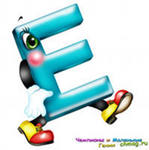 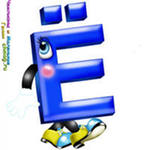 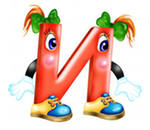 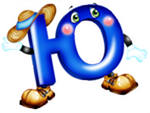 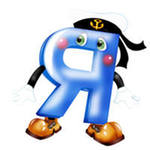 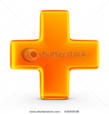 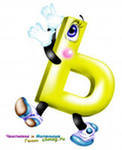 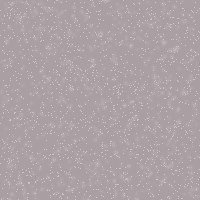 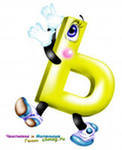 Мягкий знак, мягкий знак
Без него нельзя никак:
Без него не написать
Тридцать, двадцать
Десять, пять.
Вместо «шесть»- получим «шест»,
Вместо «есть»- получим «ест».
Вот что может получиться, 
Если будем забывать
Мягкий знак в словах писать.
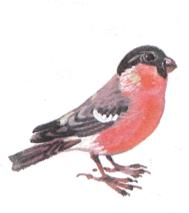 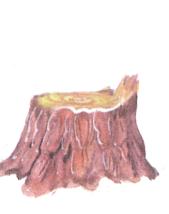 ГУСЬ
СНЕГИРЬ
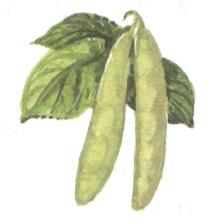 ПЕНЬ
ФАСОЛЬ
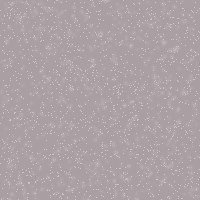 Игра 
распредели в три столбика слова – название животных,
 птиц, рыб:
[ к а р а с’ ]
[ т’ у л’ э н’ ]
[ г о л у п ’]
[ с’ э л’ т’ ]
[ л о ш а т’ ]
[ г у с’ ]
[ а л’ э н’ ]
[ о к у н’ ]
[ с н’ и г’ и р’ ]
Животные:
тюлень, олень, лошадь
Птицы:
голубь, гусь, снегирь
Рыбы:
карась, окунь, сельдь
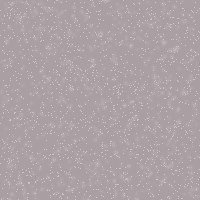 Оцени себя:
«+»     справился
«?»    сомневаюсь
«-»    не справился
1) Кто приходит ,               
   Кто уходит-
   Все её за ручку водят.       
                                                  ( ДВЕРЬ )
2)Трав копытами касаясь,
   Ходит по лесу красавец,
   Ходит смело и легко,
   Рога раскинув широко.  
                                                   ( ЛОСЬ )
3)    Спит или купается, 
       Всё не разувается:
       День и ночь на ножках   
       Красные сапожки.    
                                                        ( ГУСЬ )
 В яме спит зимою длинной,
       Но чуть солнце станет греть,
       В путь за мёдом и малиной
       Отправляется …   
                                                       (МЕДВЕДЬ)
декабрь
январь
февраль
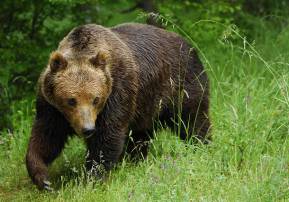 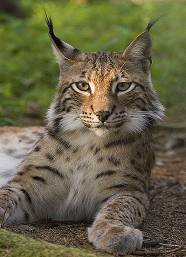 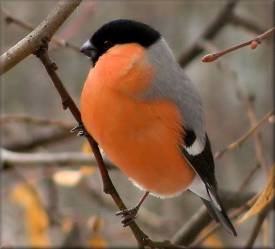 медведь
снегирь
рысь
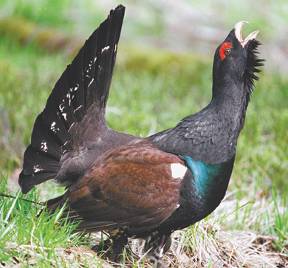 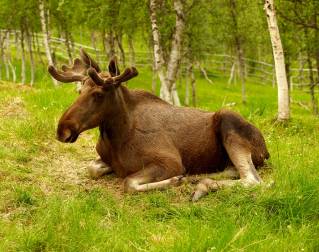 глухарь
лось